Pile/Face
Tu as quel âge?
Quel est le date?
Il y a combien de tableaux?  
Il y a combien de portes?
Il y a combien d’ordinateurs?
Il y a combien de bureaux dans la salle de classe?
Il y a combien de tables dans la salle de classe?
Il y a combien de télévisions dans la salle de classe?
Il y a combien de fenêtres dans la salle de classe?
Combien de profs est-ce qu’il y a?
Combien de garçons est-ce qu’il y a dans la classe?
Combien de filles est-ce qu’il y a dans la classe?
Présentations
French 1
Objective:  SWBAT discuss date, birthdays, people
L'âge
Tu as quel âge?
J’ai ____ ans

Quel est la date?
Il est le ___ août.
[Speaker Notes: Ballon?  4 groupes
#s all the way through
Odds, evens, backwards, no notes!  ]
août
lundi             mardi          mercredi       jeudi          vendredi        samedi      dimanche
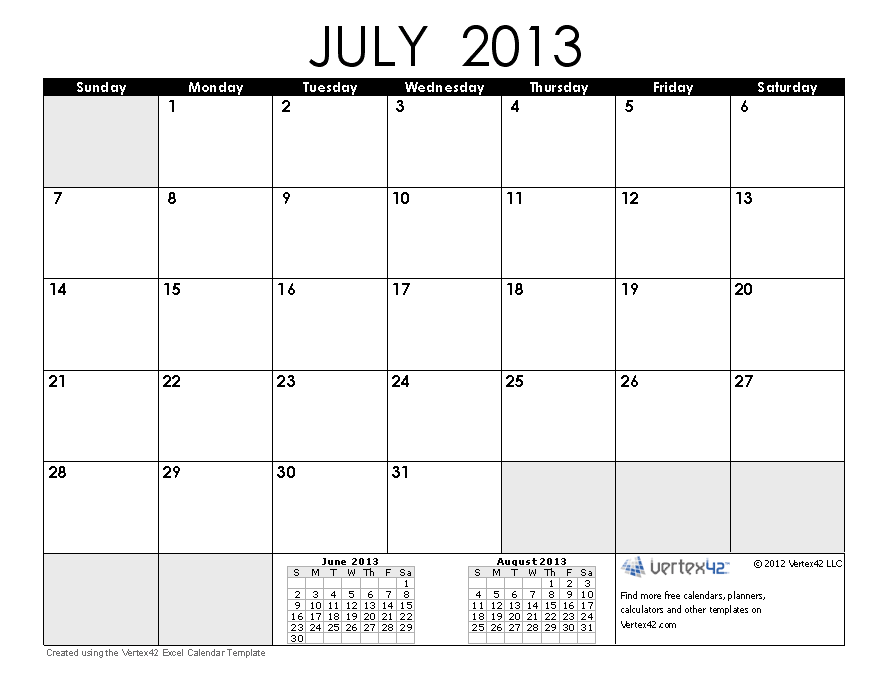 Les mois
k)  janvier	
c)  février	
i)  mars	
e)  avril	
l)  mai	
d)  juin	
j)  juillet
g)  août
a)  septembre
f)  octobre
h)  novembre
b)  décembre
septembre	1    ___
décembre	2   ___
février	3   ___
juin	4   ___
avril	5   ___
octobre	6   ___
août	7   ___
novembre	8   ___
mars	9   ___
juillet	10  ___
janvier	11   ___
mai	12  ___
Les mois
janvier	
février	
mars	
avril	
mai	
juin	
juillet
août
septembre
octobre
novembre
décembre
Quand est ton anniversaire?
Quand est votre anniversaire?

Il est le _______________
[Speaker Notes: Ask and answer – write answers
Put yourselves in order – January to December – only FRENCH!]
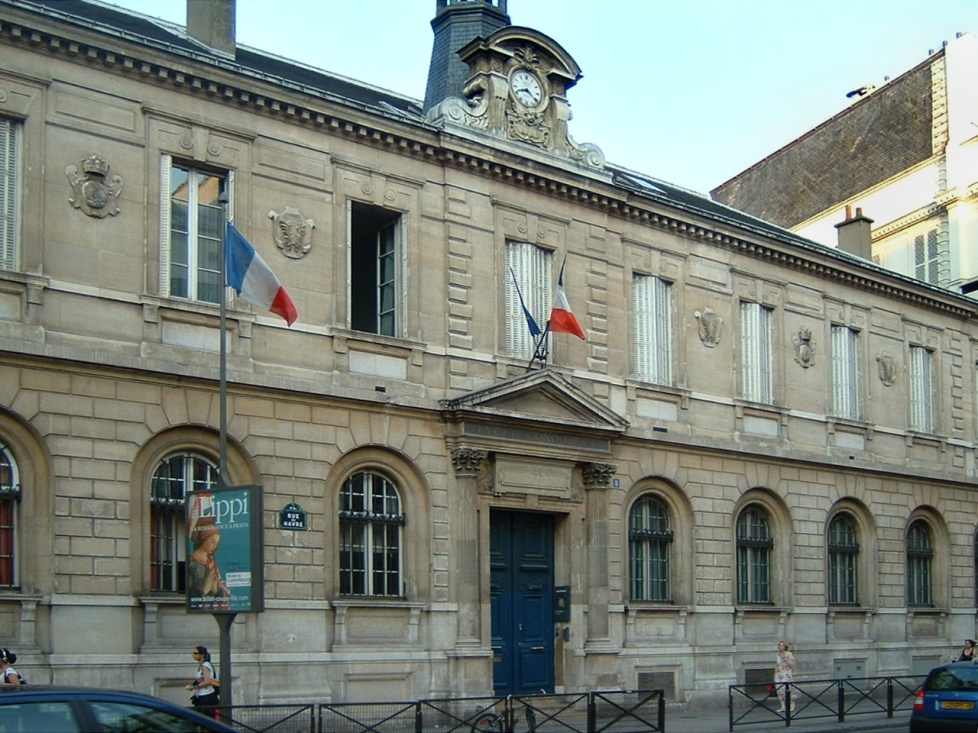 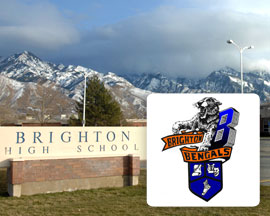 Un lycée
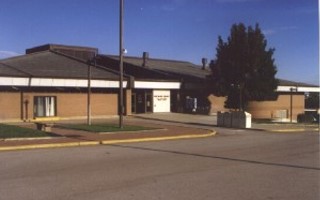 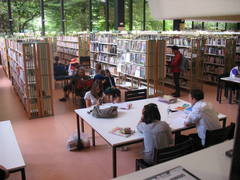 Une bibliothèque
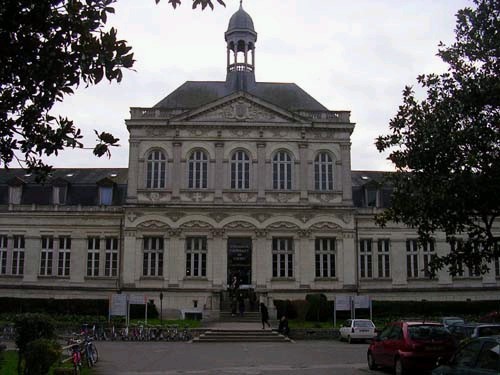 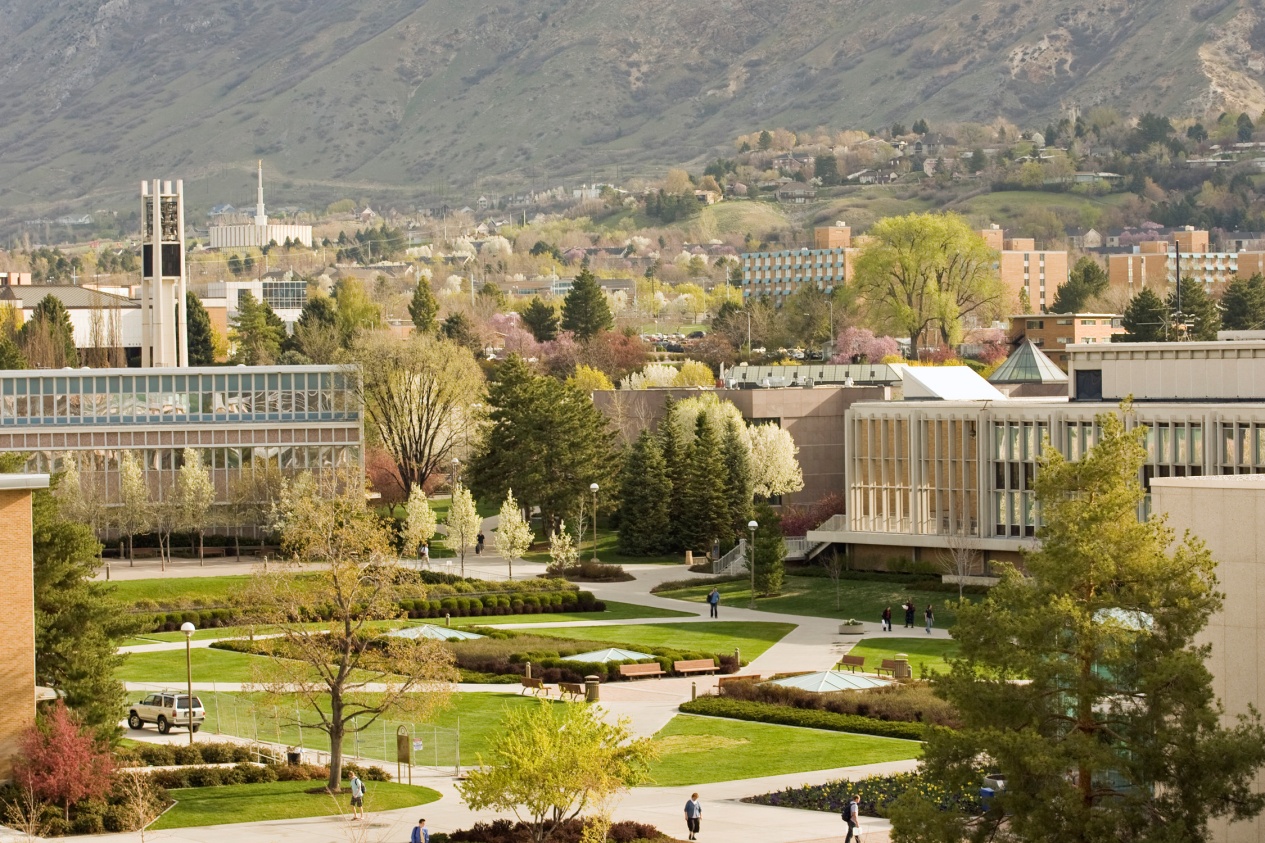 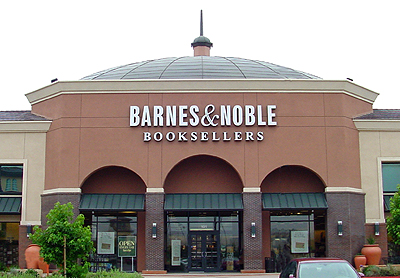 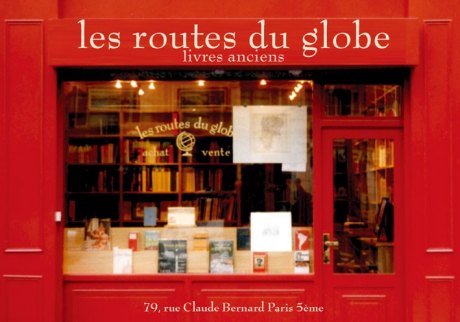 Un librairie
Une université / une faculté
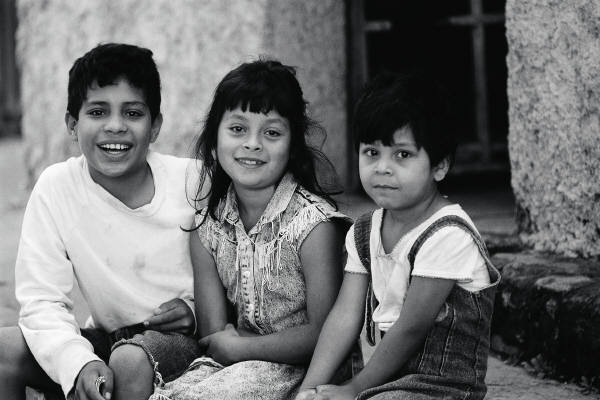 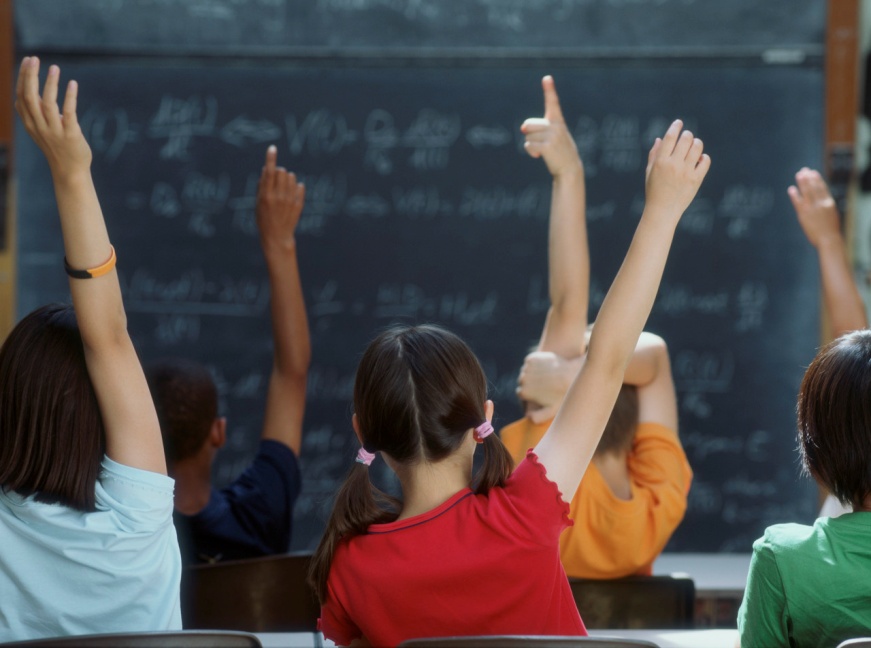 une personne
une classe
un élève	une élève
un étudiant	une étudiante
un(e) étudiant(e)
un(e) camarade de classe
un garçon	une fille
un ami	une amie
un copain	une copine
un prof(esseur)
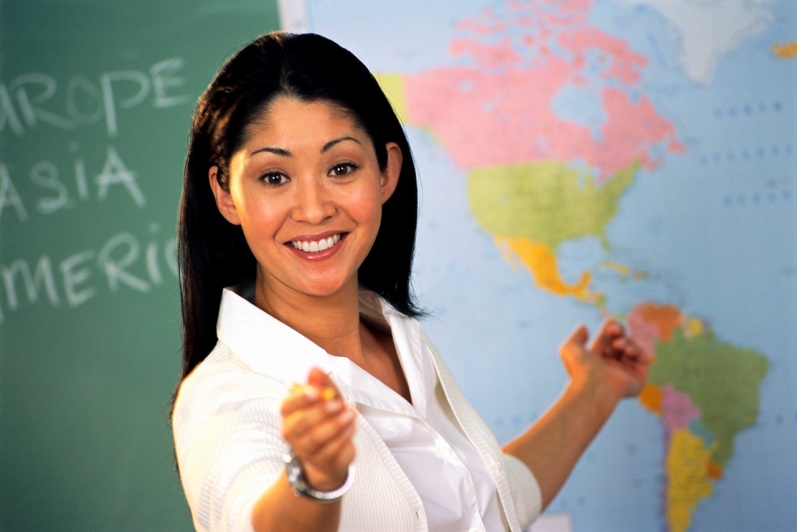 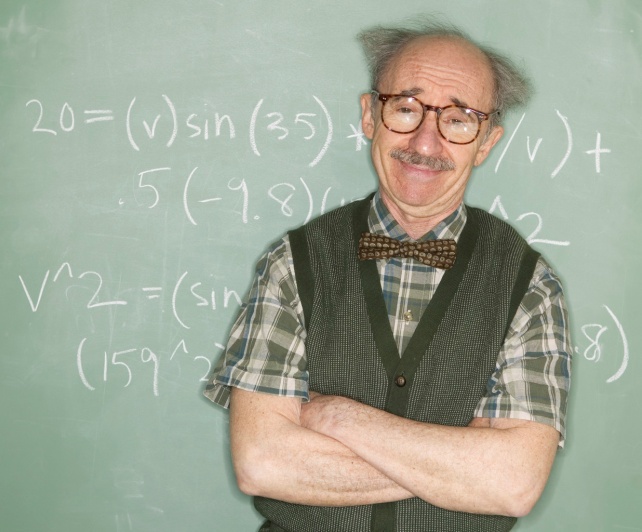 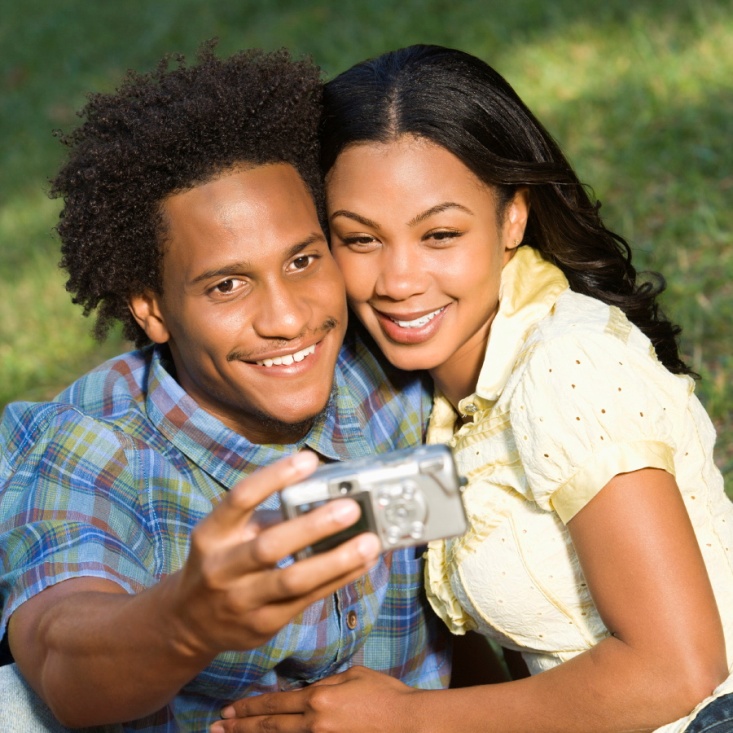 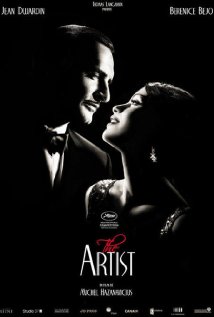 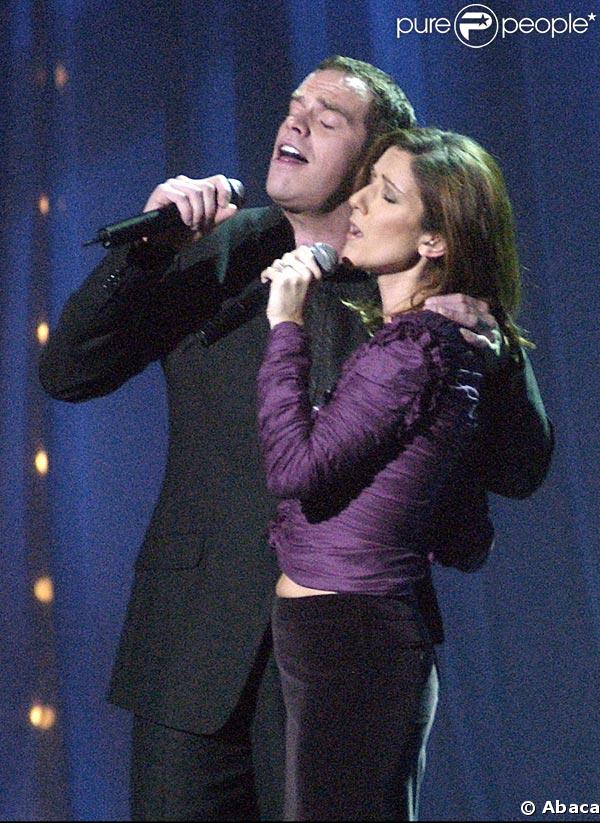 Un homme	une femme
Un(e) petit(e) ami(e)
un acteur	une actrice
un chanteur	une chanteuse
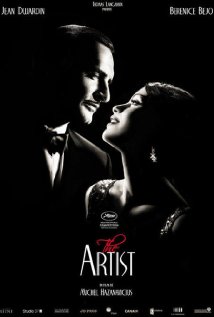 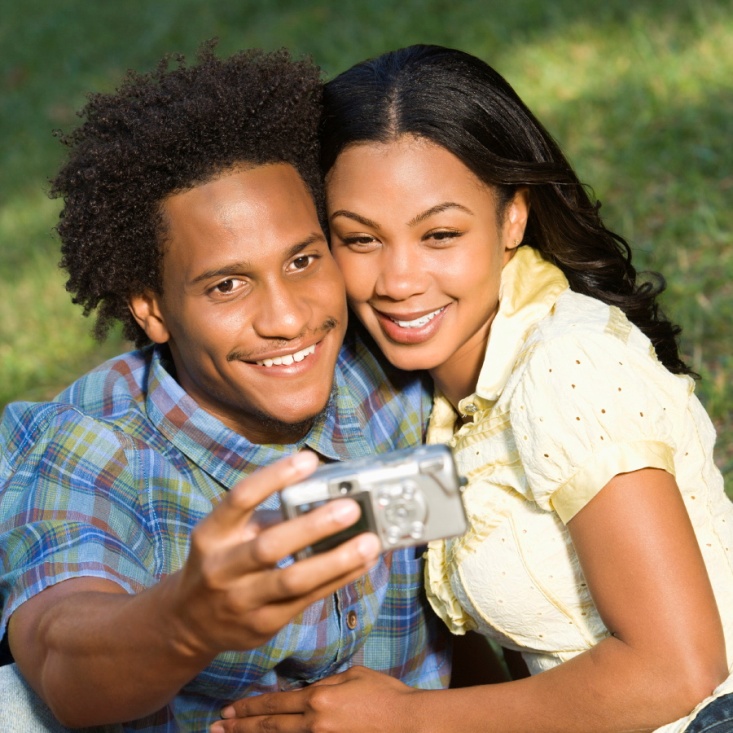 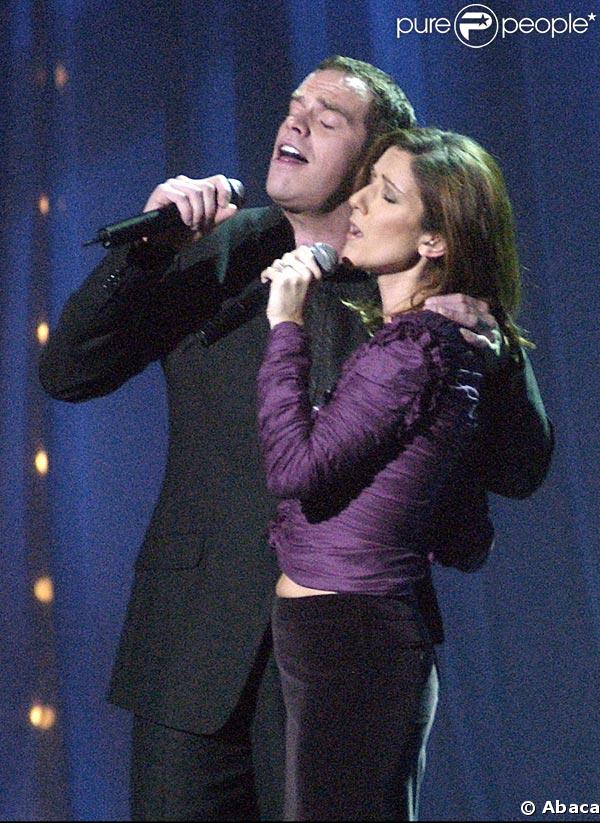 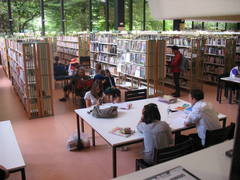 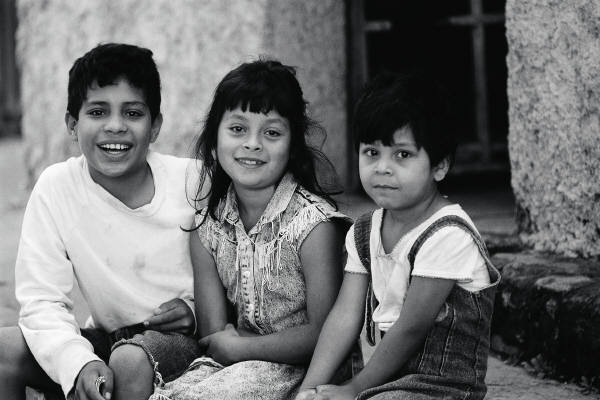 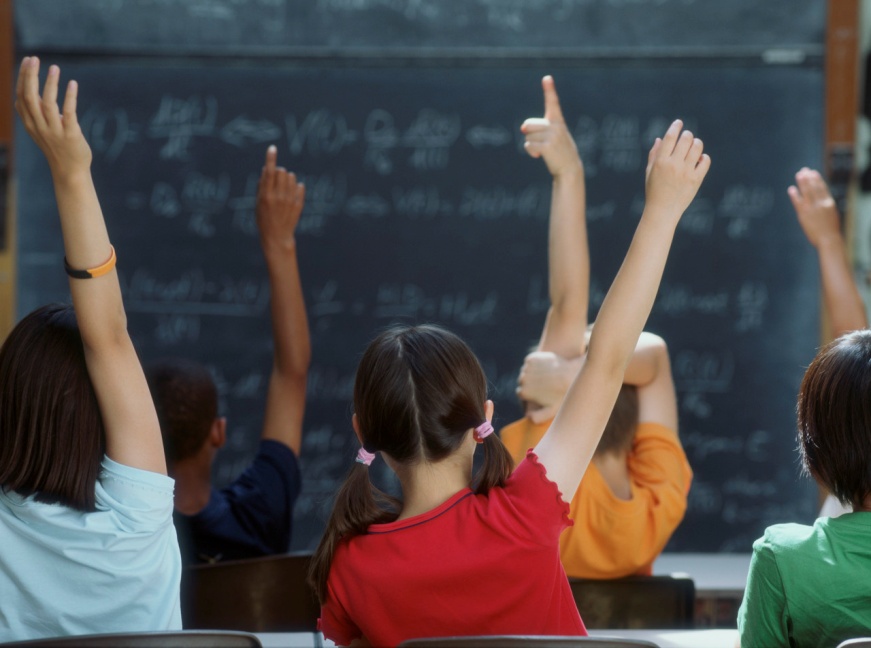 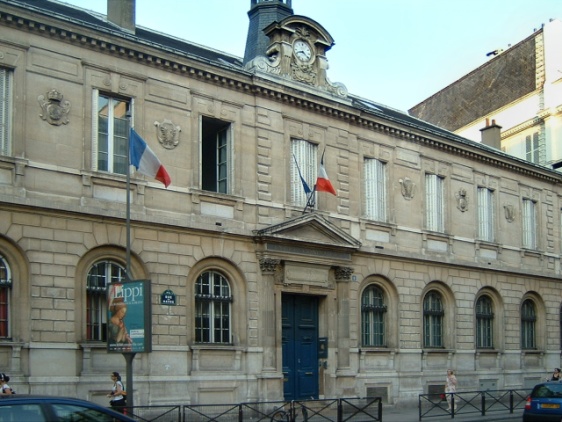 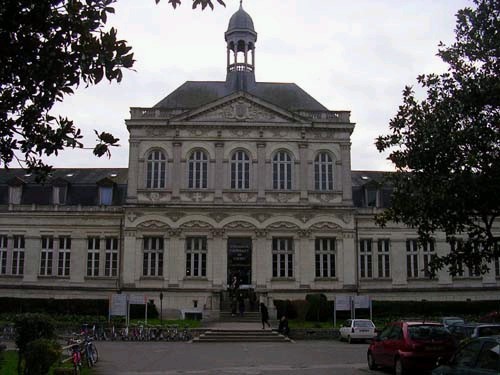 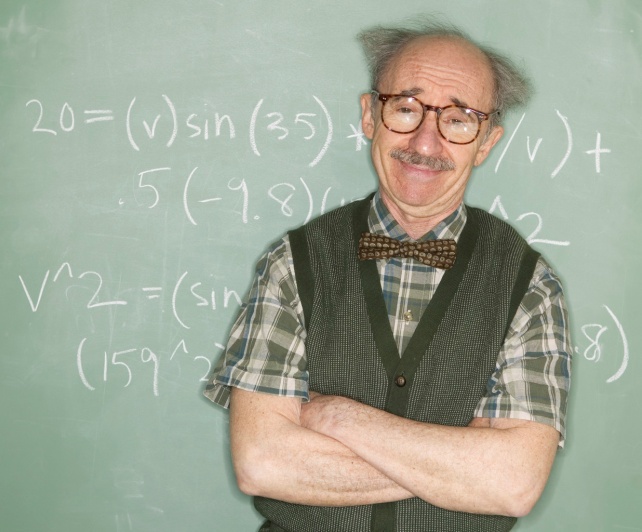 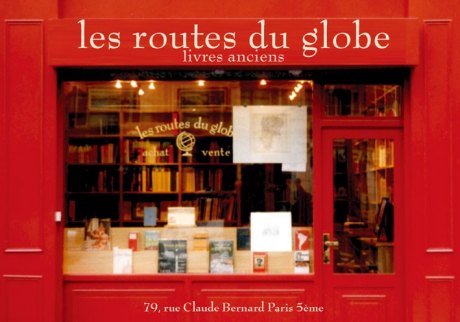 [Speaker Notes: Flyswatter?]
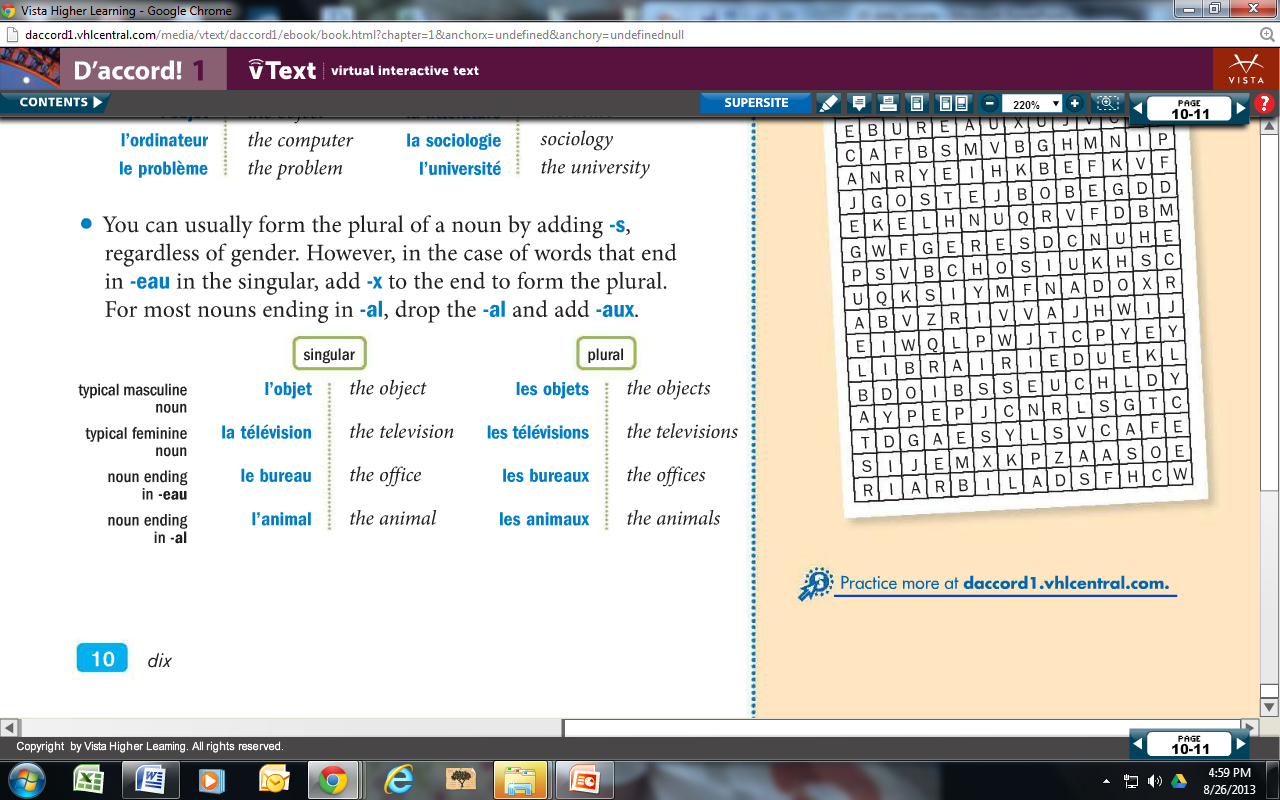 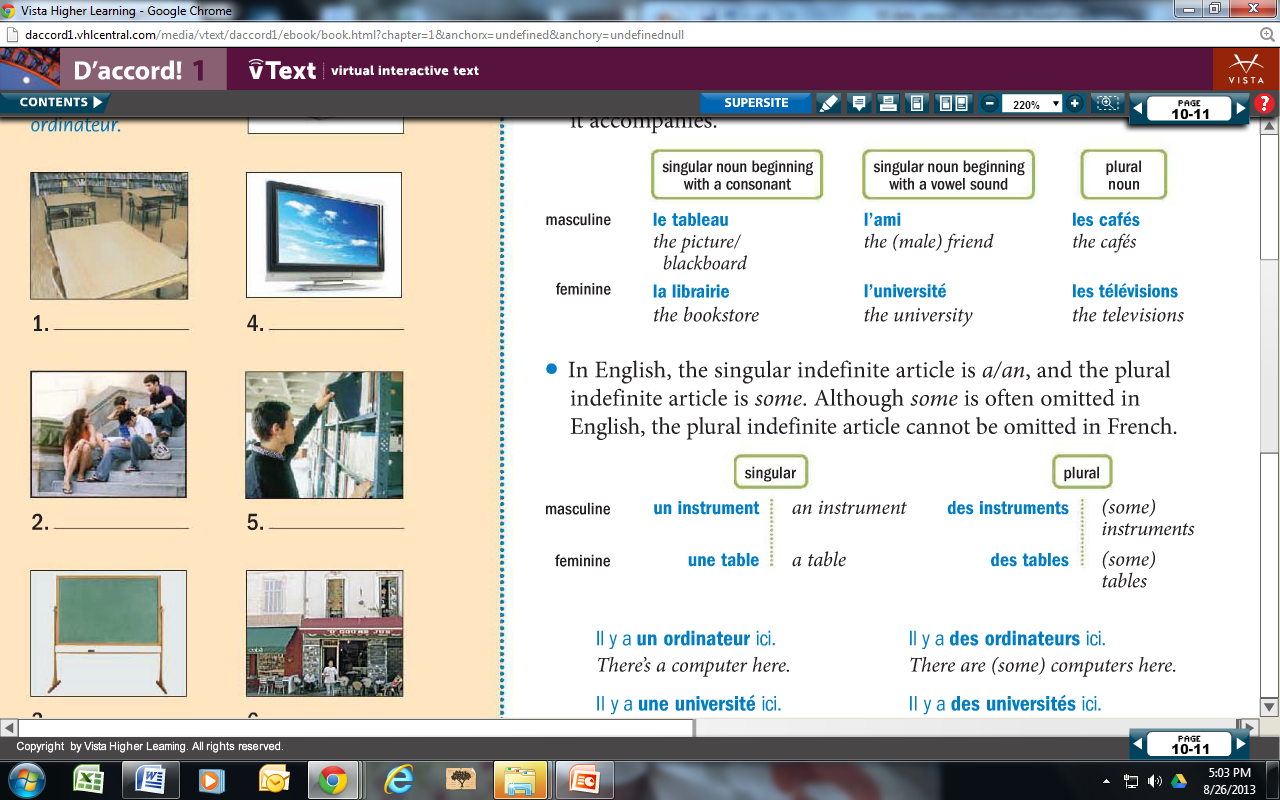 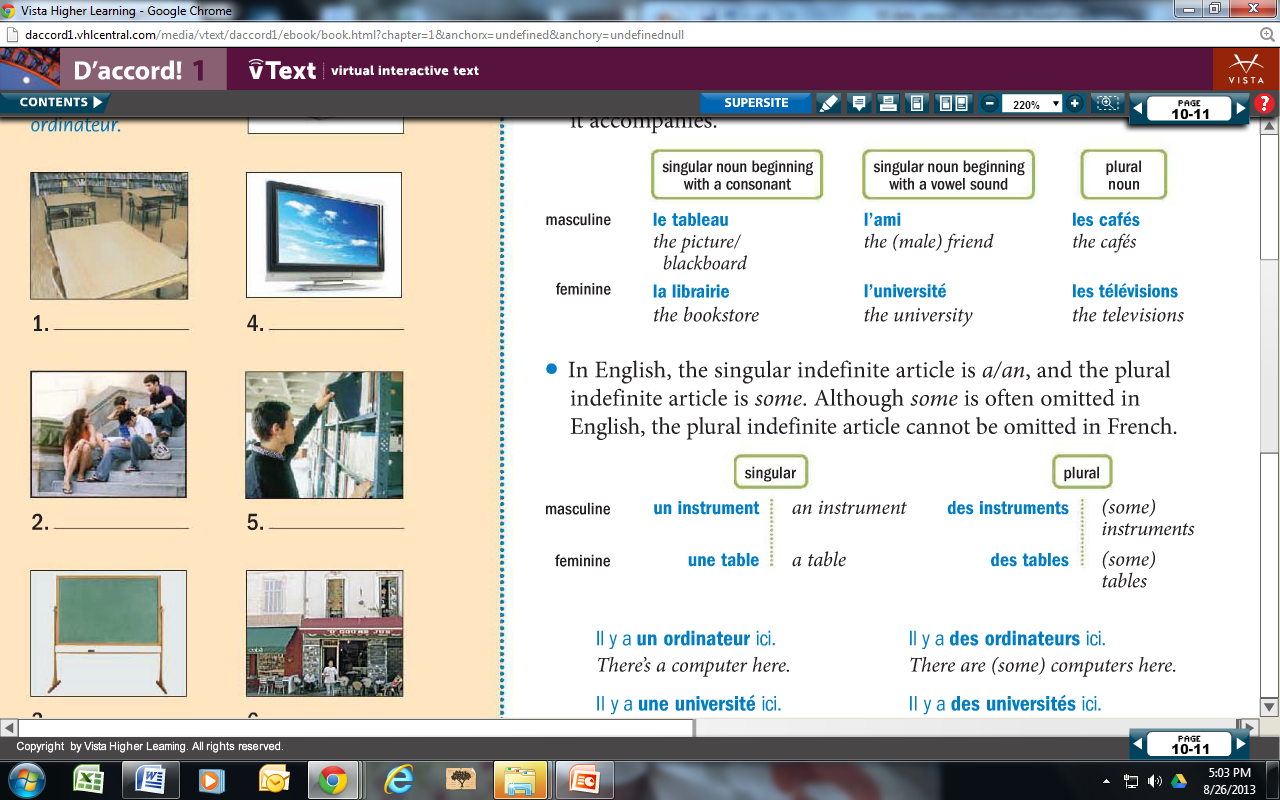 Changez de singulier en pluriel:
C’est l’ordinateur de Mme Call	
			Ce sont ________________ de Mme Call
C’est l’université.		
			Ce sont ________________ de la classe.
Il y a un bureau ici.		
			Il y a ___________________ ici.
Il y a un animal ici.		
			Il y a ___________________ ici.
Devoirs
Nouns Worksheet

Time?  Le Zapping